The Role of Upper-Level Coupling on Great Plains Low-Level Jet Structure and Variability
D. Alex Burrows
Craig R. Ferguson
Lance F. Bosart
Introduction
(Nocturnal) Low-level jet is a common system in Great Plain (hereafter GPLLJ) (Burrows et al. 2019)
GPLLJ contributed to the maximum of noctunal wind and precipitation (Helfand and Schubert 1995)
Some GPLLJs are coupled with the synoptic system (hereafter C for coupled cases and UC for uncoupled cases)
Data and methodology
CERA-20C
1.125o
10-member ensemble
Extended summer season in 1901-2010
Analysis region
SGP: 29.250 -360 N
CGP: 360 -42.750 N
NGP: 42.750 - 49.50 N
V max>12 m/s
Vertical wind shear >6 m/s
Meridional component>0
The criteria of coupled and uncoupled cases:
UC: regional anticyclone
C: upstream regional cyclone
Composite anaysis
Results
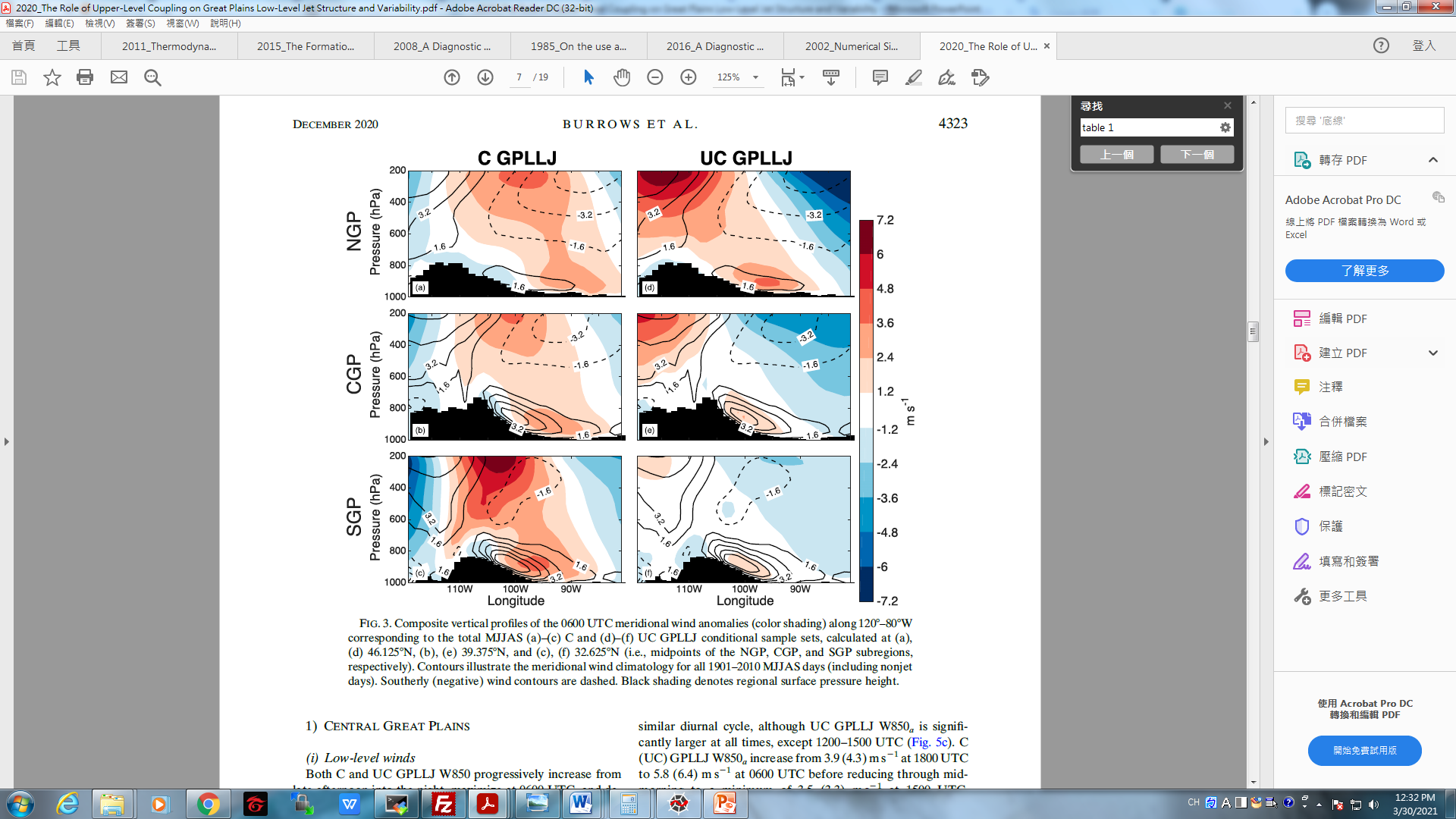 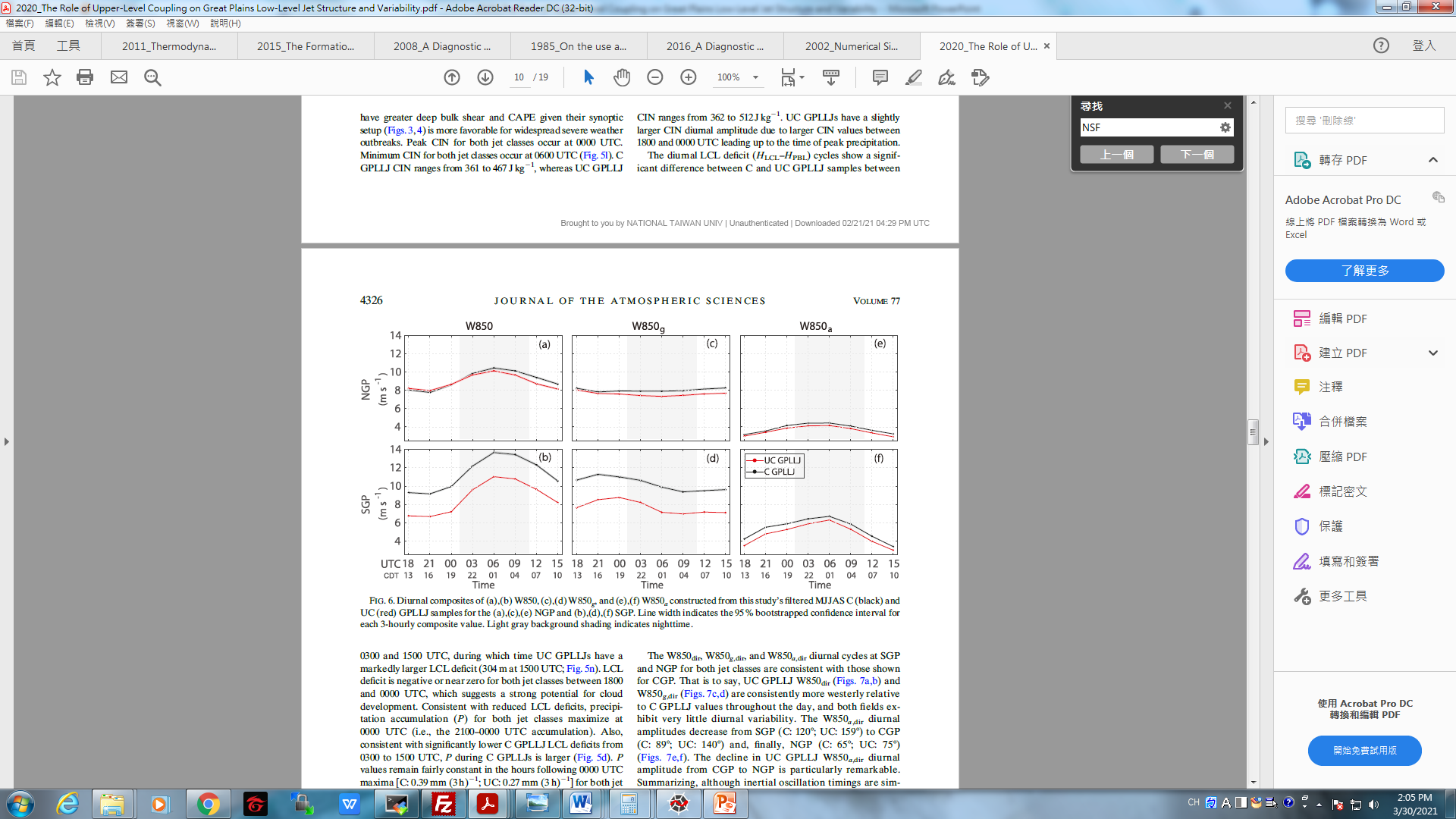 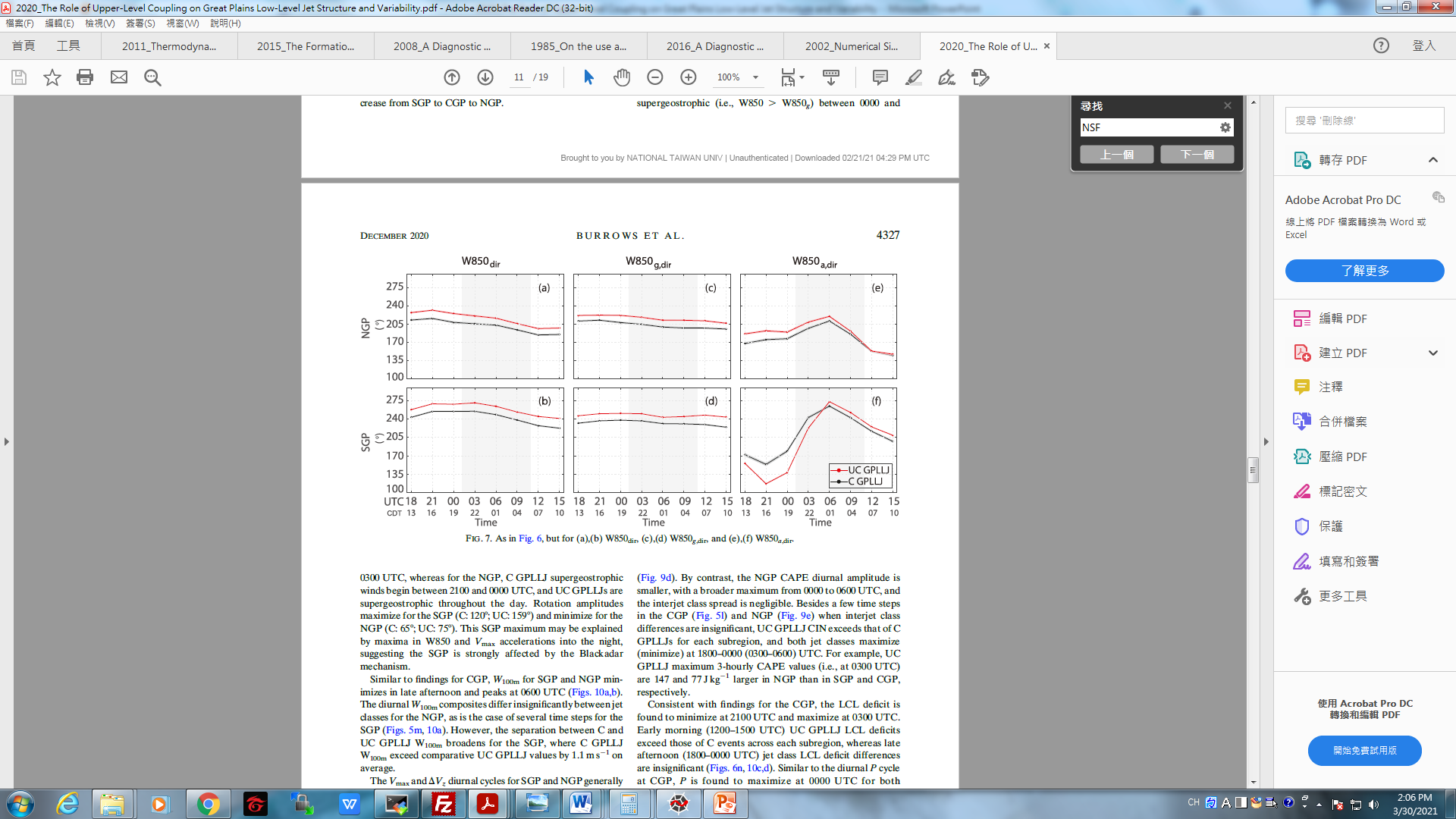 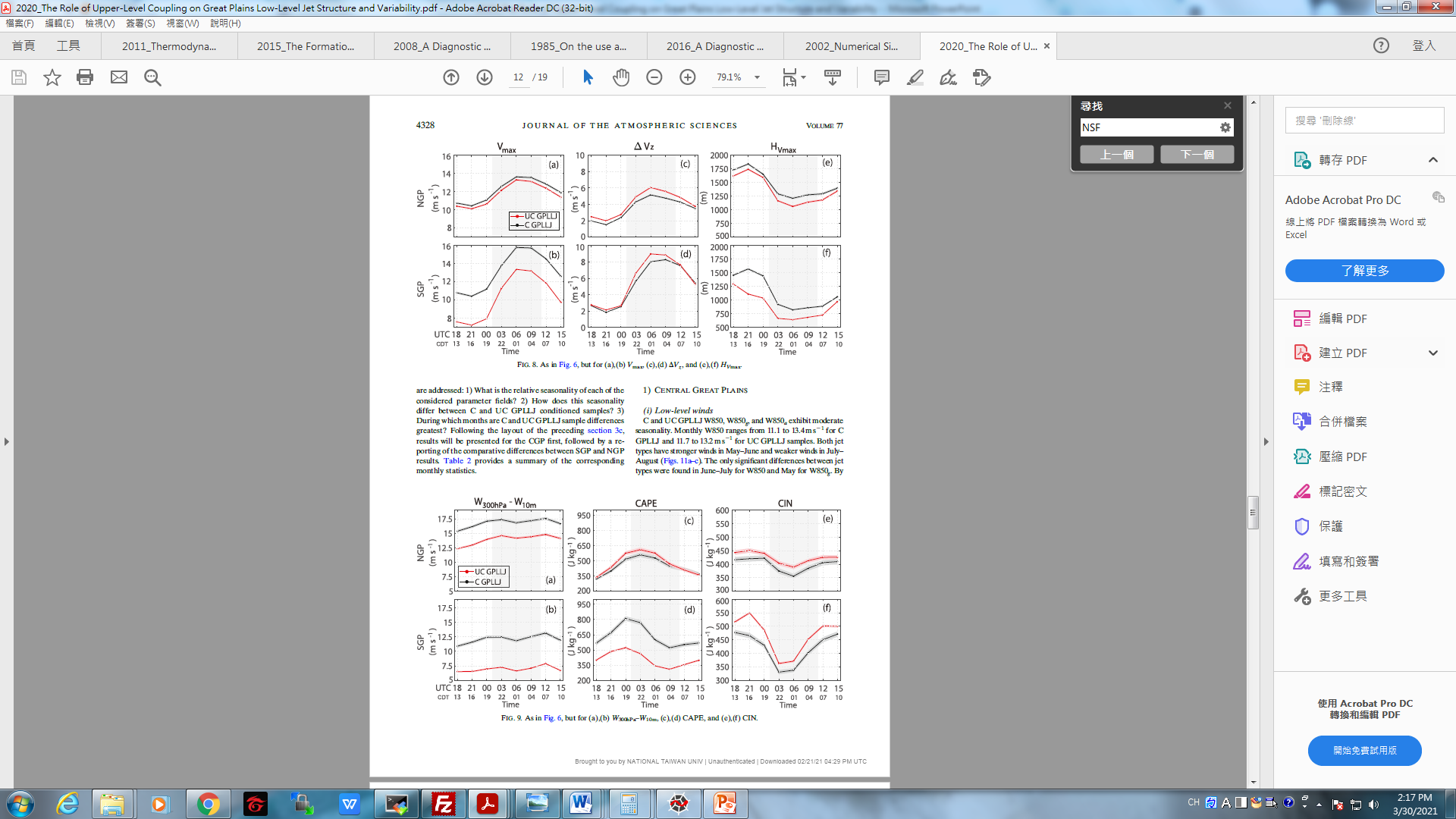 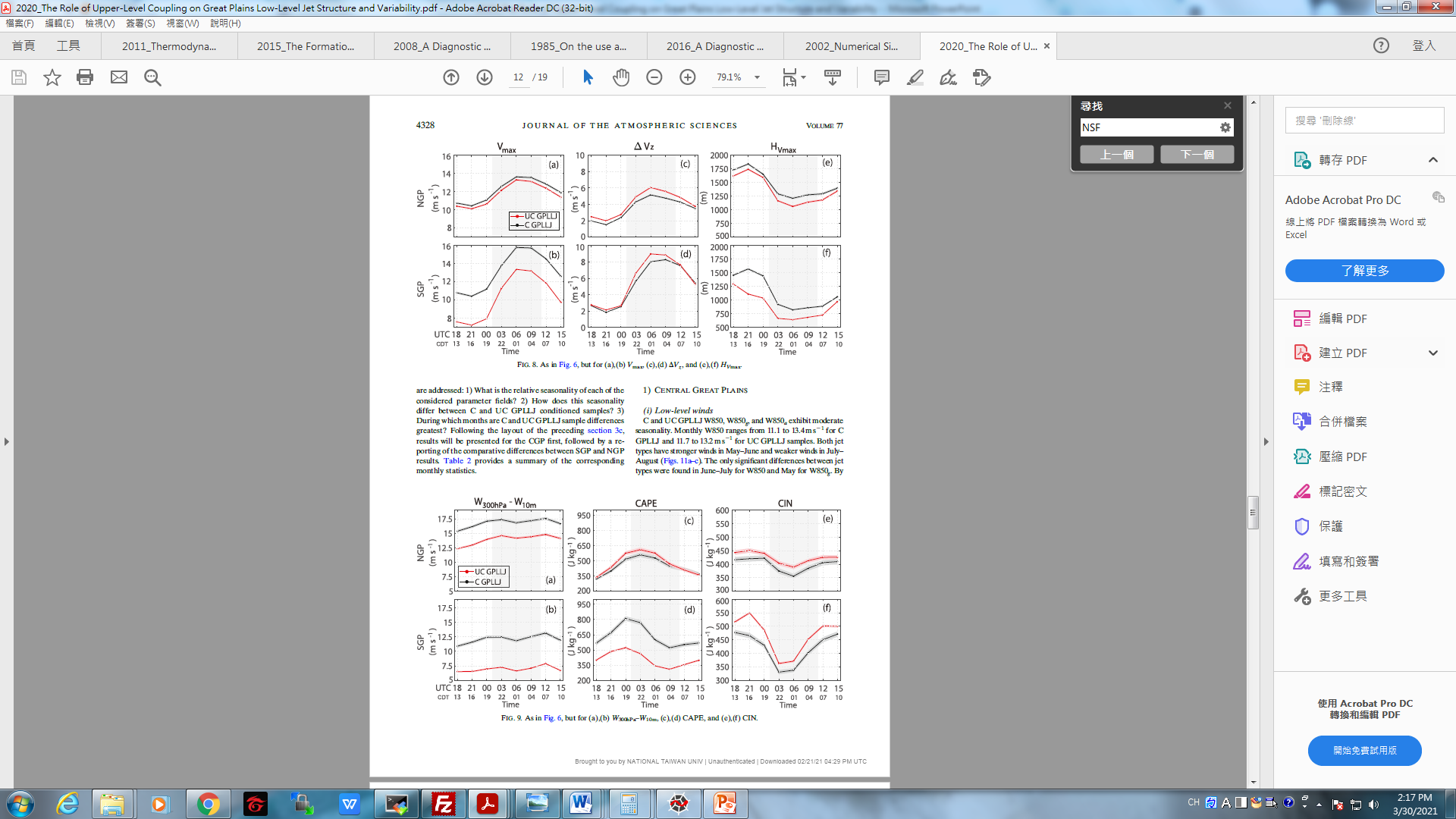 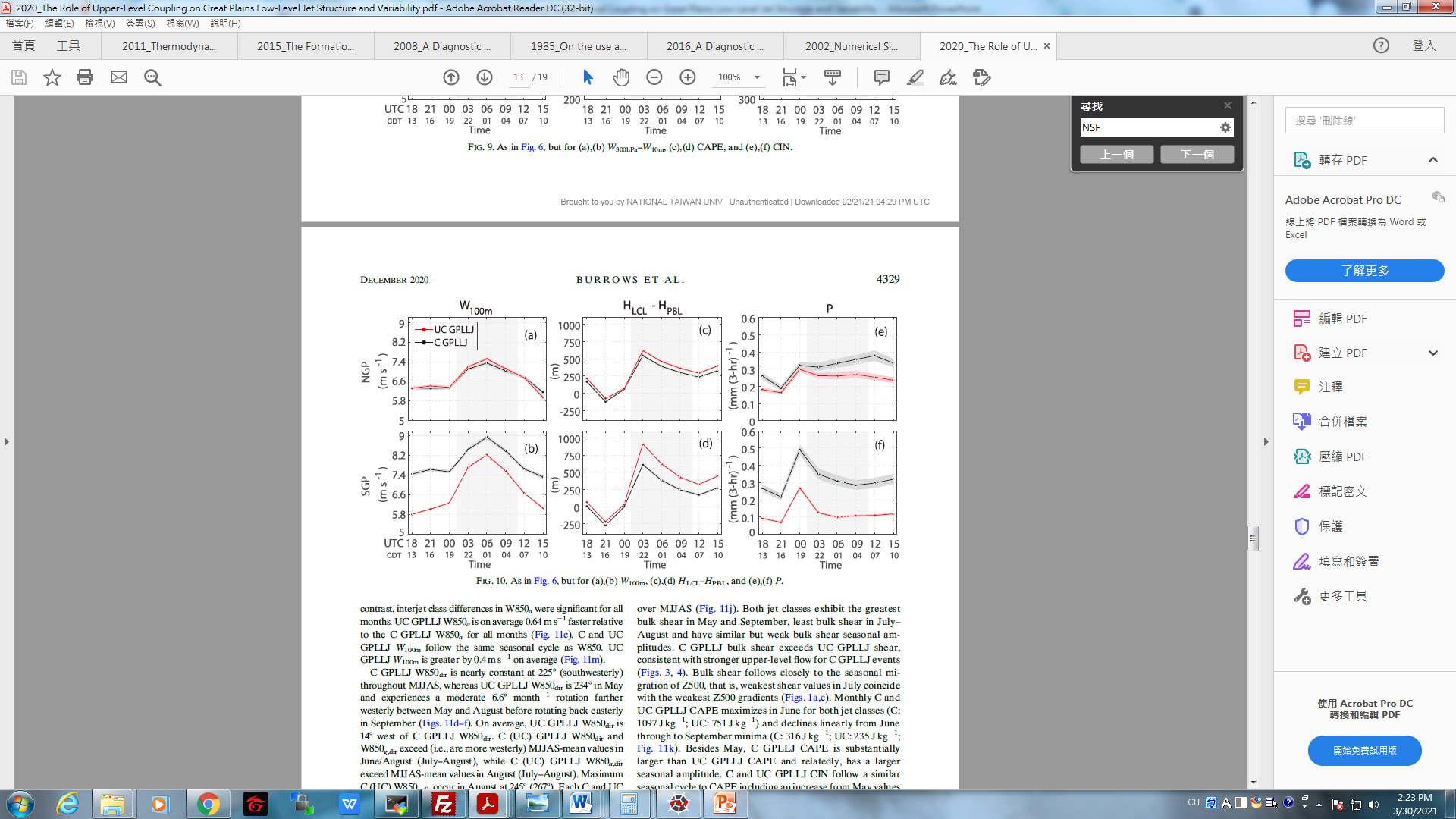 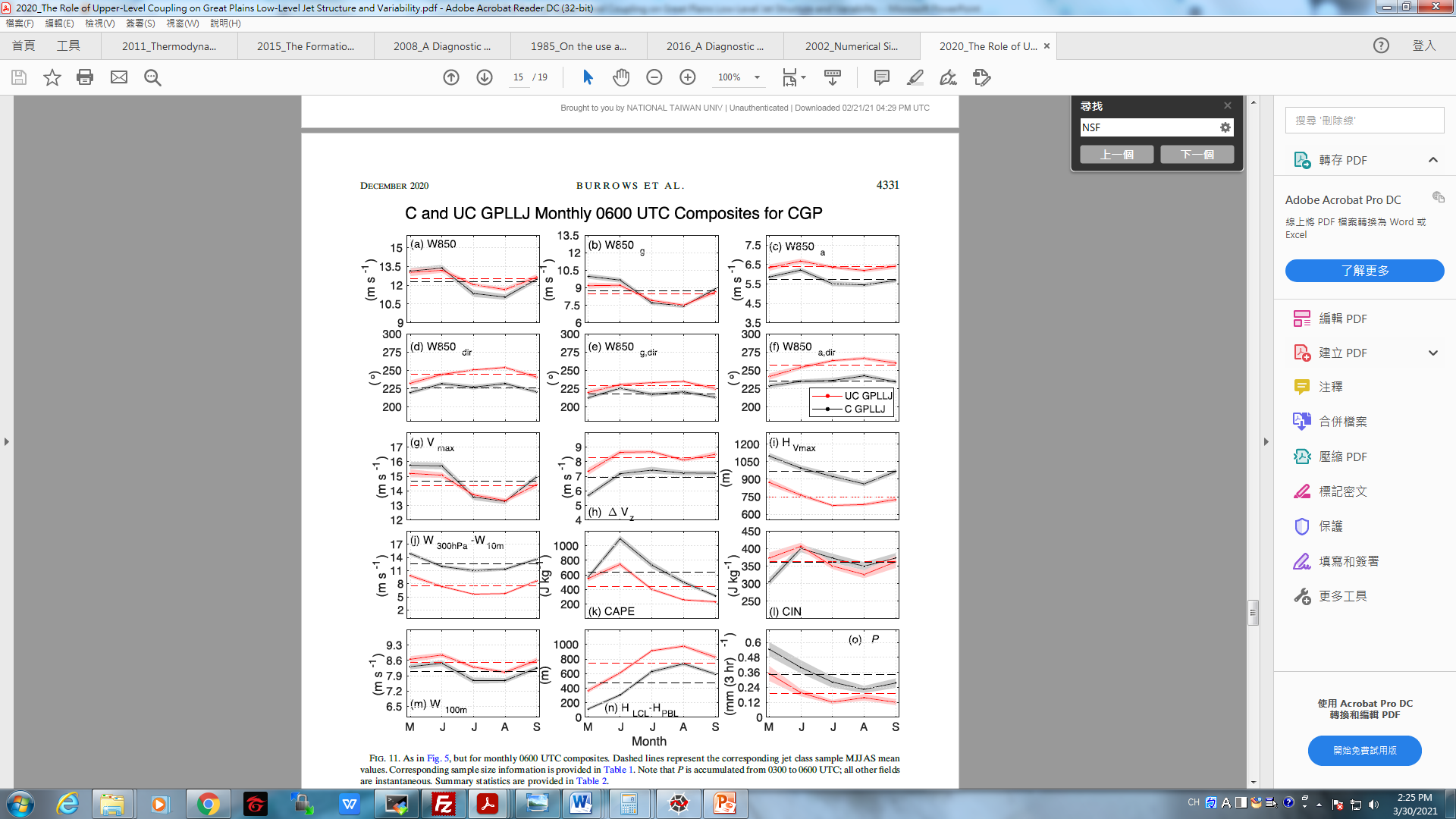 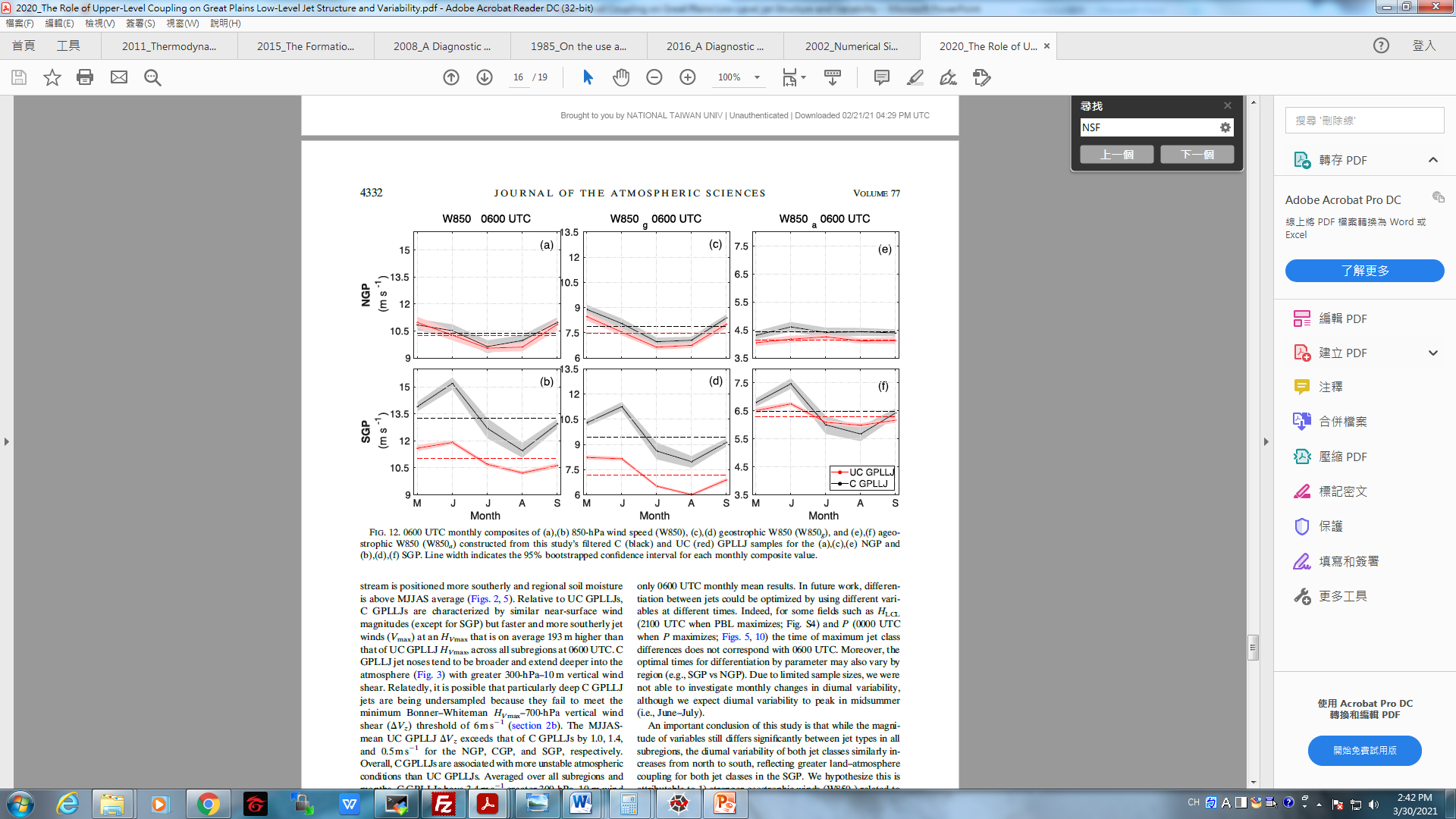 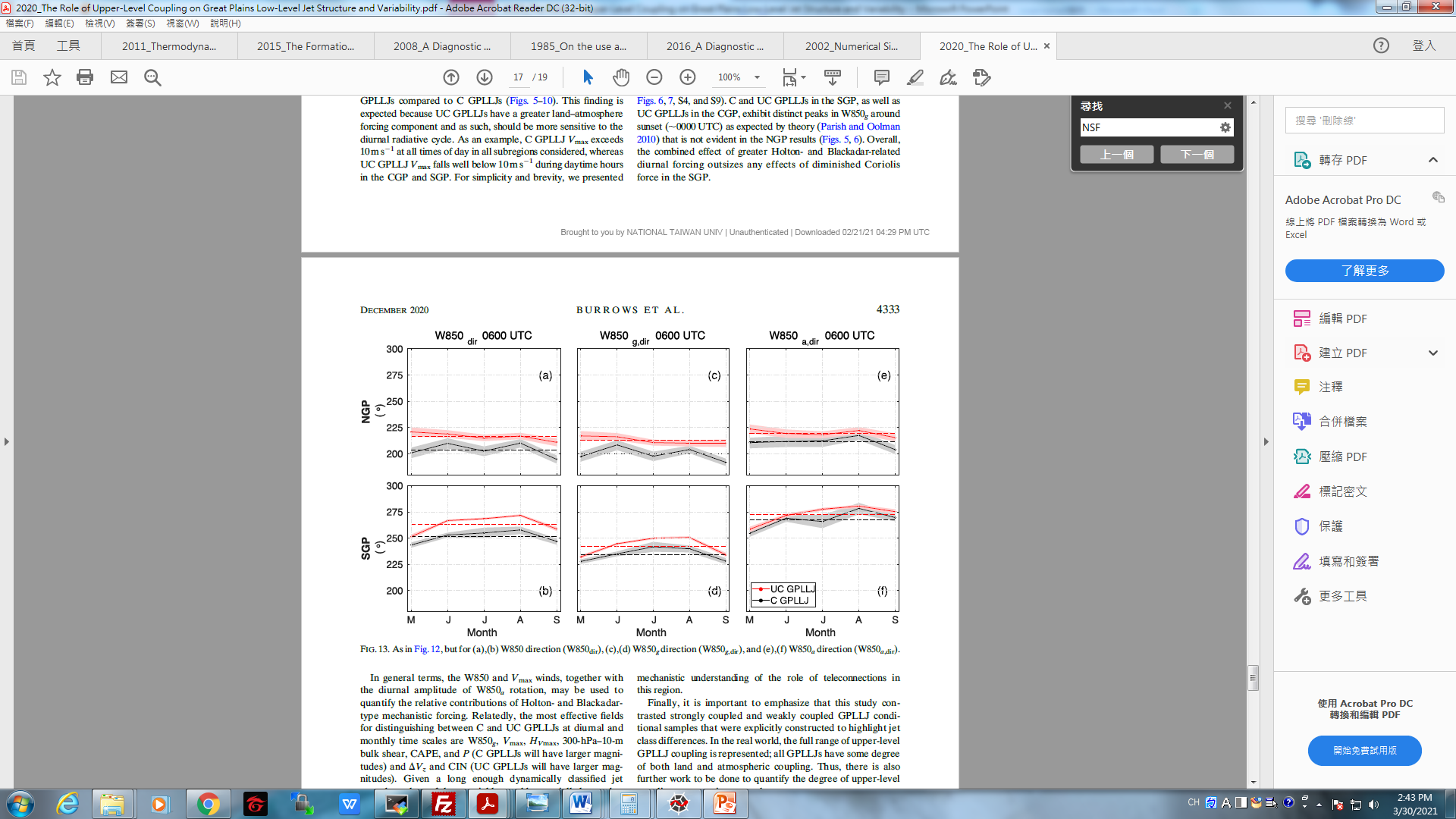 Summary and discussion
Objective analysis
Difference between C and UC
Diurnal and monthly scale
Relative to UC, C exhibits stronger and deeper winds, but weak vertical wind shear and diurnal variation
Diurnal variabilities augment form north to south